Михаил Михайлович Зощенко
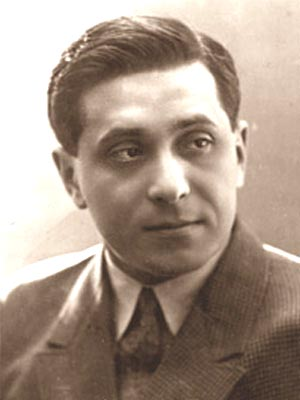 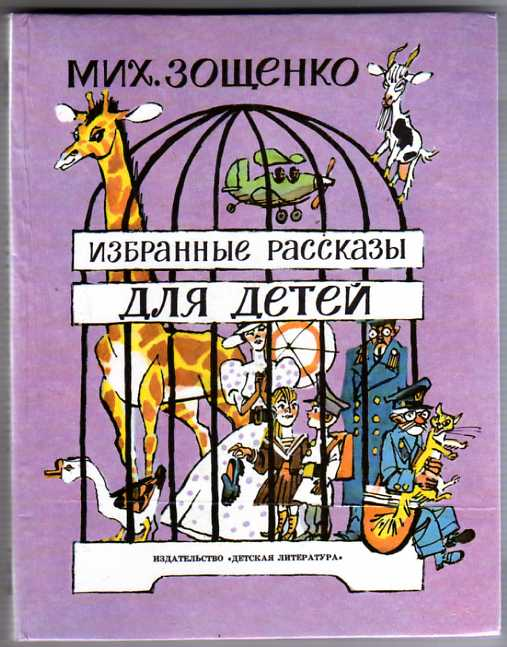 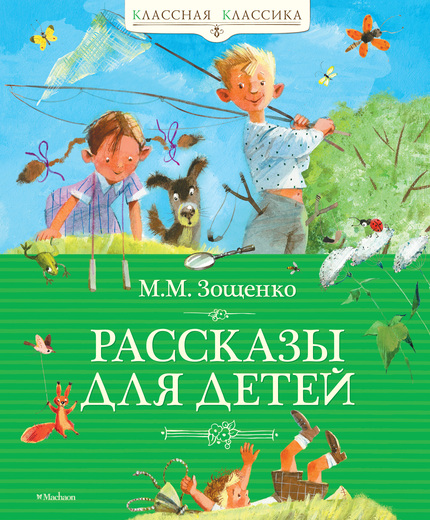 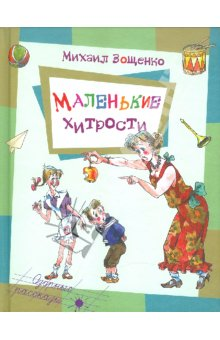 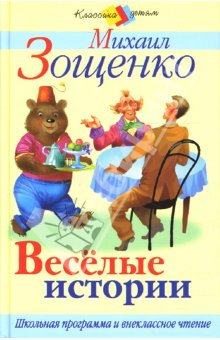 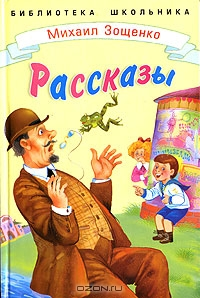 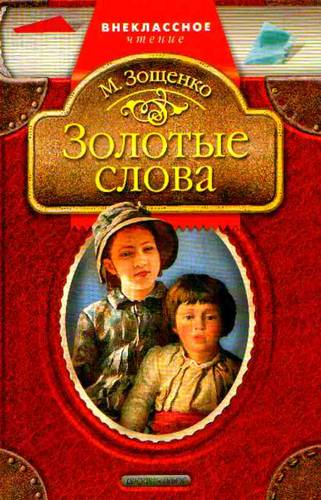 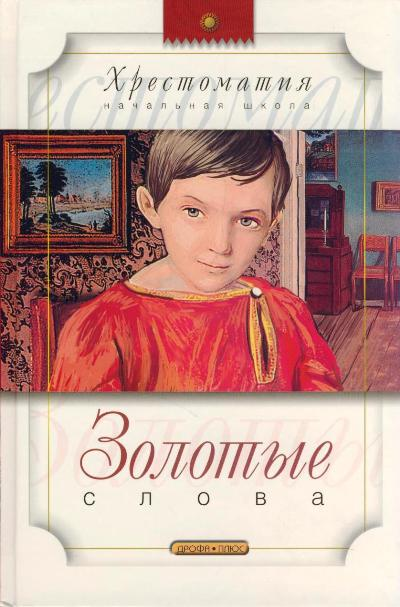 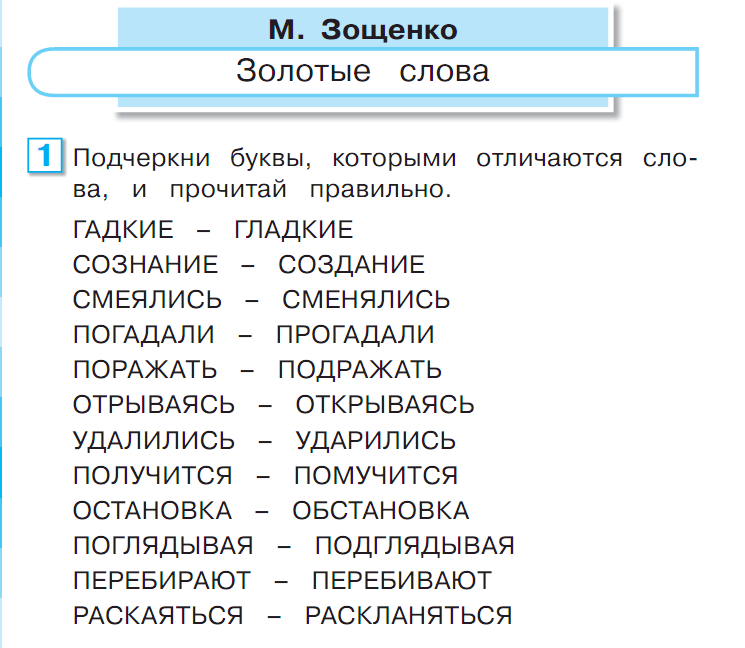 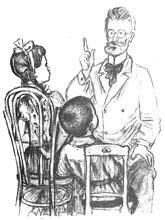 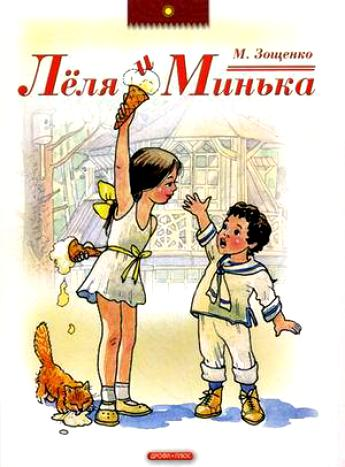 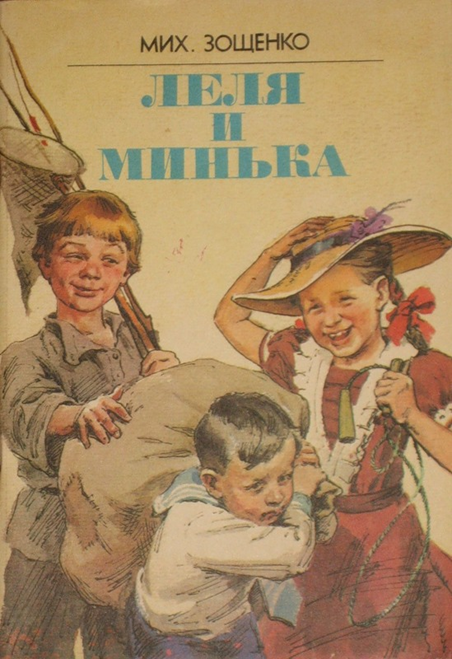